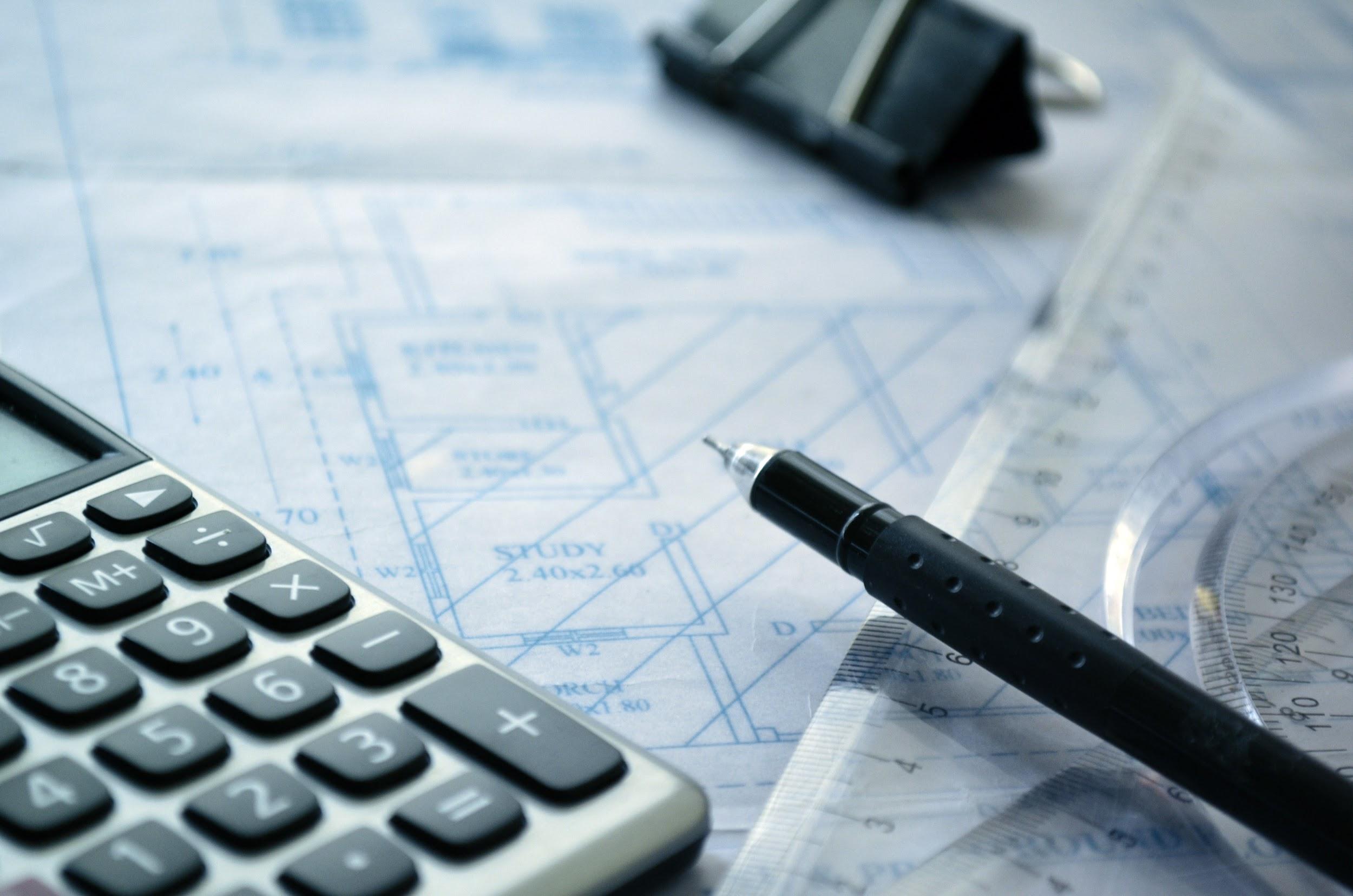 Интеллектуальная игра
5х5
Банки и небанковские кредитные учреждения
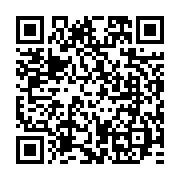 goo.gl/8CskpT
1. Банковские карты
2. Банковские депозиты
3. Банковские кредиты
4. Микрофинансовые организации
5. Банковская система РФ. Функции банков
Банковские карты
3 буквы = 3 балла
1. Какая страна является родиной банковских карт?
2. Банковская карта, которая может использоваться для безналичной оплаты товаров и услуг при условии наличия средств на счете
3. Как называется небольшой кредитный лимит к дебетовой карте?
4. В каком возрасте выпускается дебетовая карта ребенку, как дополнительная к карте родителей? 
5. Со скольких лет ребенок может получить дебетовую карту в виде основной?
Банковские депозиты
4 буквы = 4 балла
1. Сумма денег, переданная лицом кредитному учреждению с целью получить доход в виде процентов, образующихся в ходе финансовых операций с вкладом
2. Какое главное преимущество депозита?
3. Кто главный враг депозита?
4. Как называется депозит без указания срока хранения?
5. Как называется способ расчета процентов по вкладу, при котором сумма вклада увеличивается на уже начисленные проценты?
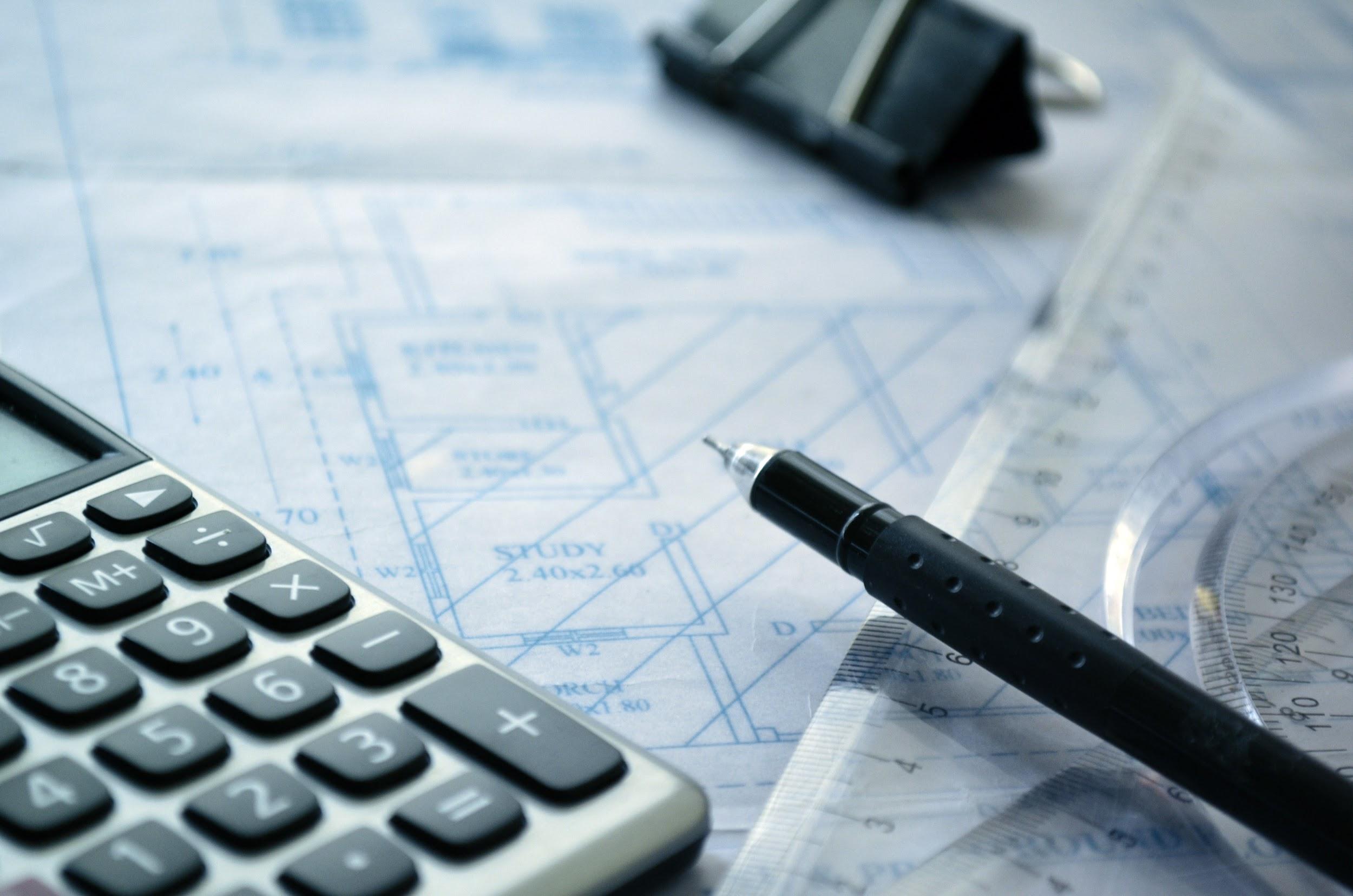 Интеллектуальная игра
5х5
Банки и небанковские кредитные учреждения
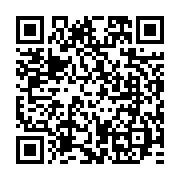 goo.gl/8CskpT